Update on Equality Law 2016
Dr Lydia Hayes
Cardiff University
School of Law
Key cases and developments
Olaigbe v Taiwo [2016] UKSC 31

Unite v Nailard UKEAT/0300/15 (September 2016)

Brierley and others v Asda stores

Reynolds v CFLIS [2015] EWCA Civ 439

UNISON v Lord Chancellor [2016] 1 CMLR 25

Essop v Home Office [2015] EWCA Civ 609

Naeem v Secretary of State for Justice [2016] ICR 289
Equality law context 2016
Race / religious abuse up 41% in one month following referendum

Jo Cox: Murder of an MP

Disability hate crime prosecutions up 40% (disabled children twice as likely as non-disabled children to be victims of crime)
Olaigbe v Taiwo
No protection from discrimination because of migration status
Immigration status not to be equated with nationality
Conduct would have been  unlawful if motivated by claimants’ race but was rather bad treatment because of migrant status
Less favourable treatment because of race? (nationality or colour)
Migrant workers status made her vulnerable – dependent on Olaigbe for employment and residence in UK
Olaigbe v taiwo
Baroness Hale
Parliament could have chosen to include immigration status in the list of protected characteristics, but it did not do so. There may or may not be good reasons for this – certainly, Parliament would have had to provide specific defences to such claims, to cater for the fact that many people coming here with limited leave to remain, or entering or remaining here without any such leave at all, are not allowed to work and may be denied access to certain public services. ... This is not because these appellants do not deserve a remedy for all the grievous harms they have suffered. It is because the present law, although it can redress some of those harms, cannot redress them all.
Workplace context
How are social changes experienced in workplaces?
New injection of ‘politics’ into workplaces – an opportunity as well as a threat.
“Brexit bullying” potential religion/belief discrimination claim? (philosophical belief)
“Post-referendum racism”.  100’s incidents logged by police, murder of Arek Jozwik, factory worker, August
Direct discrimination (because of); discrimination by perception; discrimination by association
Workplace “banter” BEWARE!
Grievance procedures – safe means to raise complaints
Training and fair disciplinary action (employer liability defence)
Nailard v Unite
Liability  of unions extends to actions of stewards / reps
Bullying and harassment of a paid official by stewards in a manner which also amounted to sexual harassment – was the union liable?
Section 109 Equality Act 2010
1) were stewards employees of union? No
2) were stewards agents of union? Yes
Section 109(2) ‘Anything done by an agent for a principal with the authority of the principal must be treated as also done by the principal ... Section 109(3) It does not matter whether that thing is done with employers’ or principals’ knowledge or approval’
Nailard v Unite
Potential  defence
following Reynolds v CLFIS 
EAT found ET had applied wrong test with respect of failure of paid officials to take action against stewards – were they also engaged in discrimination or exacerbating harassment?  Remitted to new ET.  Reliance on Reynolds – what were the facts in the mind of the aledged discriminators
Section 109(4)
In proceedings against A’s employer (B) in respect of anything alleged to have been done by A in the course of A’s employment it is a defence for B to show that B took all reasonable steps to prevent A
A) from doing that thing
B) from doing anything of that description

Education – training – policies – using internal disciplinary mechanisms.
Brierley v Asda stores
Equal pay law mass claims to reshape the private sector?
Equal value claim
Substantial pay differences
Section 79 equality act ... and single source (EU)
Same employer, different establishment but common terms apply
(Asda submitted that differences in hourly pay provided evidence that there were no common terms) 
Employees at Asda stores may use employees at Asda depots as comparators.
Implications – 130,000 retail staff working for Asda
Particular disadvantage
Homer v Chief Constable of West Yorkshire [2012] UKSC 15
Baroness Hale: “The new formulation was not intended to make it more difficult to establish indirect discrimination: quite the reverse ... It was intended to do away with the need for statistical comparisons where no statistics might exist. It was intended to do away with the complexities involved in identifying those who could comply and those who could not and how great the disparity had to be. Now all that is needed is a particular disadvantage when compared with other people who do not share the characteristic in question.”
‘Particular disadvantage’
Essop v Home Office
Naeem v Secretary of State for Justice
BME candidates more likely to fail exams needed for promotion in civil service.
Indirect discrimination on grounds of race ? 
Statistical evidence alone appears insufficient.  Court of Appeal asking for the ‘reason why’ – a causal connection between disadvantage and the protected characteristic.
This is new ....
Length of service criteria prison chaplains
Muslim chaplains appointed from 2002 therefore on average lower pay than Christian chaplains.
What is the correct pool of comparison – all chaplains or all chaplains employed since 2002? (EAT)
If indirectly discriminatory can this be justified? (ET)
CoA – Applying Essop.  What is the reason for the PCP complained of?  Muslims had not been employed for as long – therefore non-discriminatory.
However?  - was length of service criterion necessary or were there less discriminatory means
Unison v lord chancellor
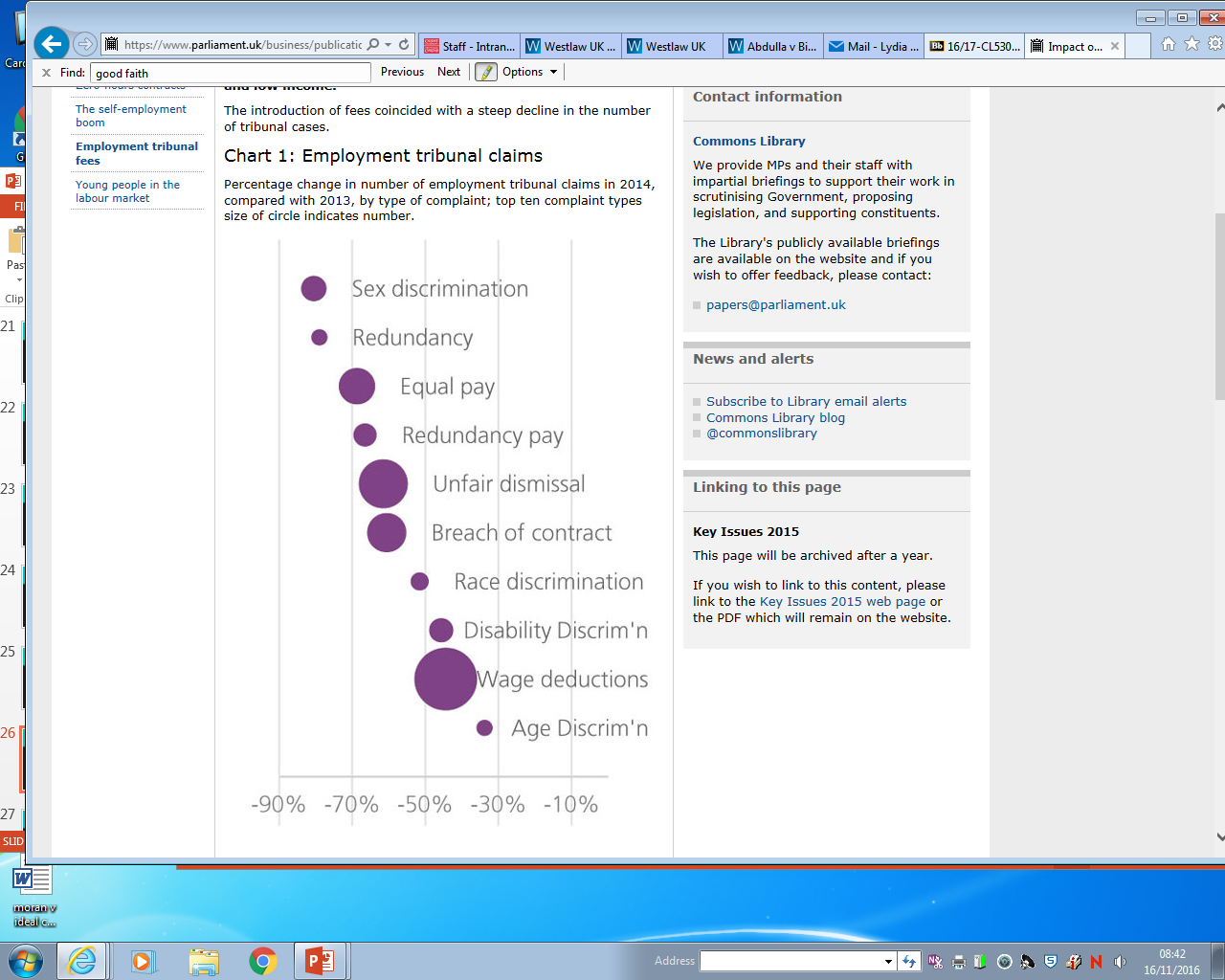 Particular disadvantage
Particular disadvantage
Immediate impact – 80% reduction in number of sex discrimination claims
Research finds only 40% of employers have paid a tribunal judgment in full within 18 months
Fee remission system removes difference between Employment Tribunals and County Courts (complex system of 3 levels of remission – welfare benefits, low wages, partial fee remission)
Fees unlawful and discriminatory = held insufficient evidence of any individual being unable to bring a claim because of cost
Unison v lord chancellor
Access to Justice
Cost alone cannot justify discriminating against certain categories of persons. 
Underlying rationale for tribunal fees:
Ought to be a relationship between fee levels and degree of demand on tribunal resources. “That was not invoking cost or budgetary considerations”.
Legitimate to change tribunal fees, graduated system reflecting degree to which tribunal resources engaged was about ‘economic efficiency’ which was regularly accepted as justification.
Principle of effectiveness:  Access to an effective remedy
Procedural conditions affecting entitlement to bring claims are ‘unobjectionable’ according to ECtHR jurisprudence providing they do not render “virtually impossible or excessively difficult” the exercise of rights by EU law.
Article 6 not absolute right to a Court – subject to limitation, access regulated by State.
Requirement to pay fees not a restriction on right of access
Amount of fees in light of particular circumstances including ability to pay was a material factor relating to right of access
Other issues:
EHRC Pregnancy and Maternity discrimination

UN Report on United Nations Convention on Rights of Persons with Disability